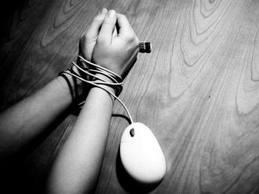 Тема проекту: Профілактика інтернет-  залежності  учнівської молоді
Назва проекту: “Повернись у реальність”
Мета проекту :
здійснення соціально-профілактичної роботи щодо інтернет-залежності учнів 
  9 класів в умовах 
  ЗОШ
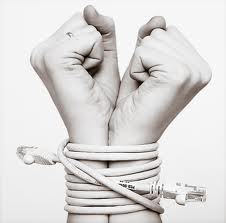 Завдання проекту :
ознайомлювати учнів з впливом інтернет-простору на формування особистості; 
створювати умови для самореалізації та самоствердження підлітків шляхом організації змістовного дозвілля;
формувати небайдуже суспільне ставлення до проблем інтернет-залежності.
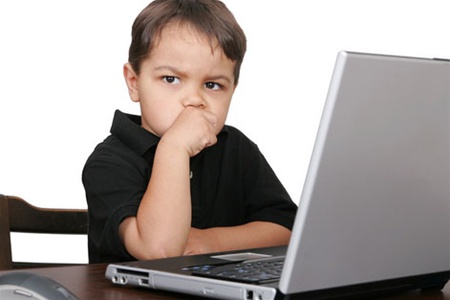 Тривалість проекту:
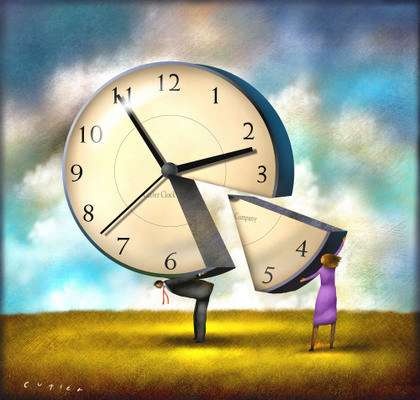 Тривалість проекту: 
2 місяці
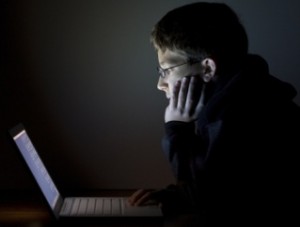 Віковий склад цільової аудиторії:
учні 9 класів
Програма реалізації проекту передбачає такі етапи:
Діагностичний етап

Етап реалізації програми проекту

Етап оцінювання ефективності роботи
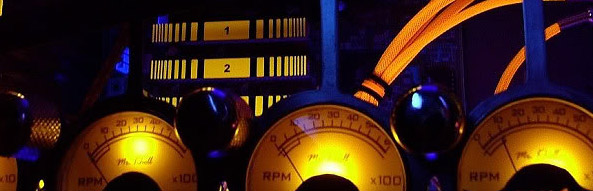 І - Діагностичний етап
Мета: 
проведення комплексу діагностичних методик та анкетування для визначення наявності інтернет-залежності підлітків.
Форми та методи роботи: 
Спостереження
Тестування:
Діагностика тривожності
Робота з батьками
Вивчення та обробка даних
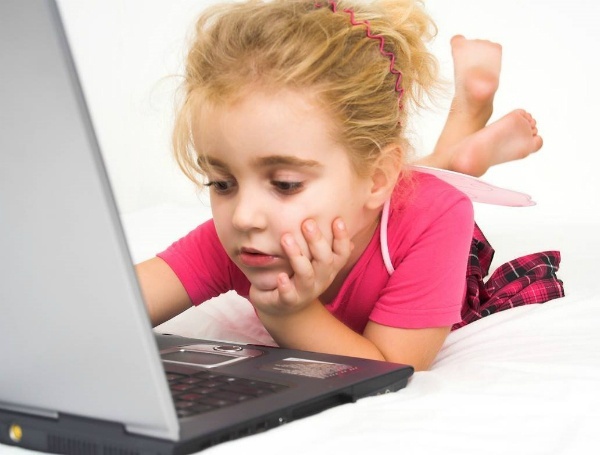 Результат: 
формування груп учасників: 
1 група - інтернет-залежні та
2 група - схильні до залежності підлітки.
ІІ - Етап реалізації програми проекту
Мета: 

Сформувати уявлення школярів про вплив інтернет-простору на особистість; сприяти становленню активної життєвої та громадської позиції підлітків; розширити уявлення учнів про змістовне проведення вільного часу через пропаганду здорового способу життя, популяризацію книги та розвиток творчості.
Визначено такі напрями роботи:

формування в учнів стійкої і правильної позиції щодо інтернет-простору;
становлення активної життєвої та громадської позиції підлітка;
формування понять про здоровий спосіб життя;
пропаганда книги як джерела саморозвитку;
сприянння творчості та розвитку обдарувань.
Результатом етапу є 

Розширення компетенції підлітка в таких важливих галузях як змістовне дозвілля, культура міжособистісних відносин, технологія спілкування, способи подолання стресових ситуацій.
Форми та методи ІІ етапу:
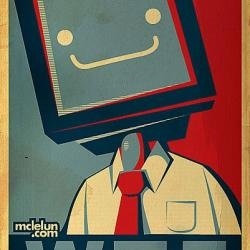 Тренінги
Бесіди
Робота з батьками
Арт-терапевтичні вправи
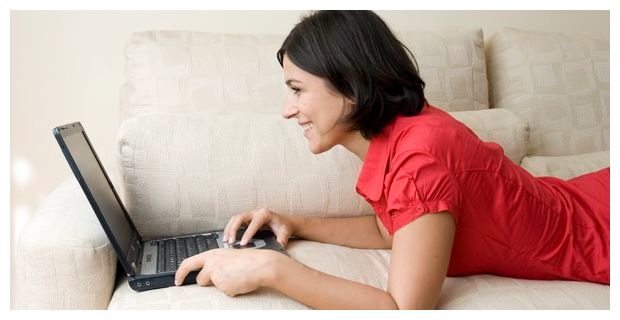 Пропаганда здорового способу життя: Зустріч з братами Вірастюками
Спортивно-масові заходи
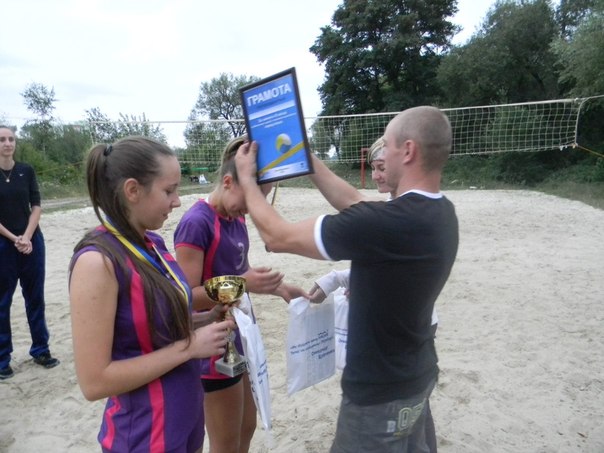 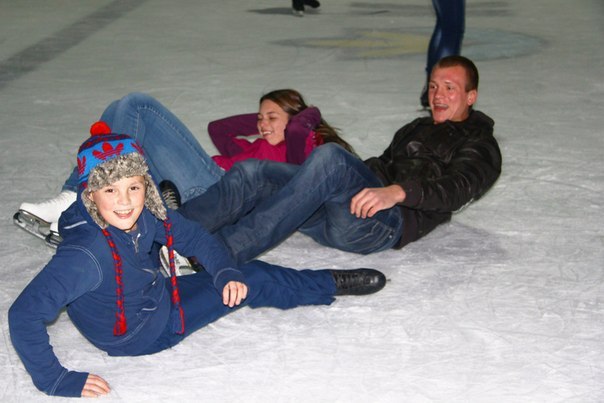 Матчева зустріч учасників проекту з ФК “Ураган”
Флеш-моб
Пропаганда  книги  як джерела самопізнання:
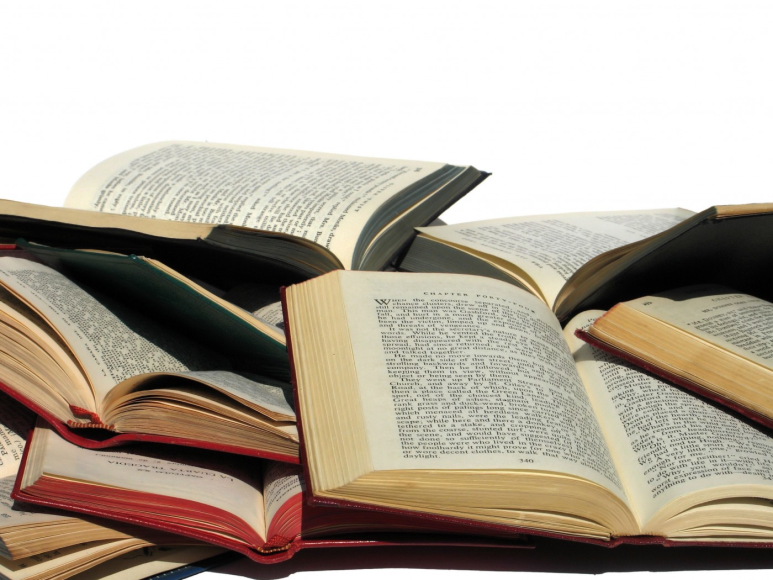 1- Відвідування  книжкового виставкового центру “Є”;

2-Зустрічі з відомими  франківськими письменниками ;

3-«Теплі історії до кави» - день улюбленої книги. 

4-Зустрічі з акторами, художниками, скульпторами – відомими людьми нашого міста;

5-Творчий читацький підсумок.
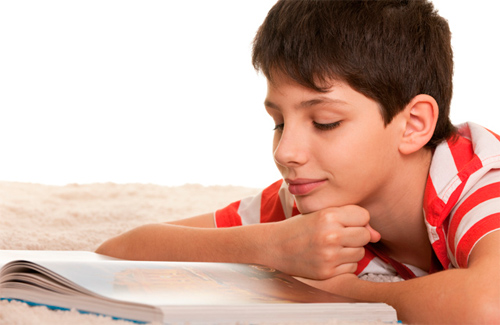 Зустріч з відомим письменником Ю.Андруховичем
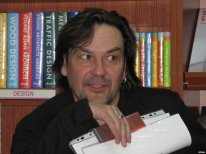 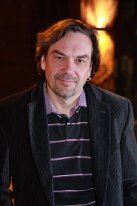 День творчості 
Виставка робіт
Ігри-фантазії  та  режисерські  ігри 
День театру (зустріч з відомими акторами – вихідцями з рідного краю)
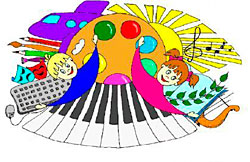 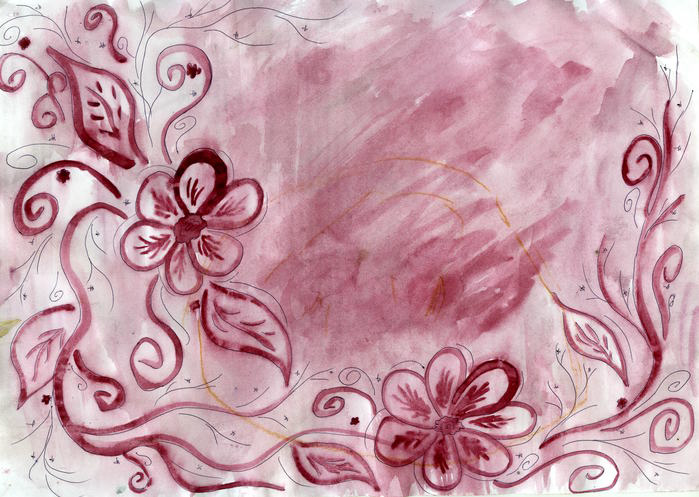 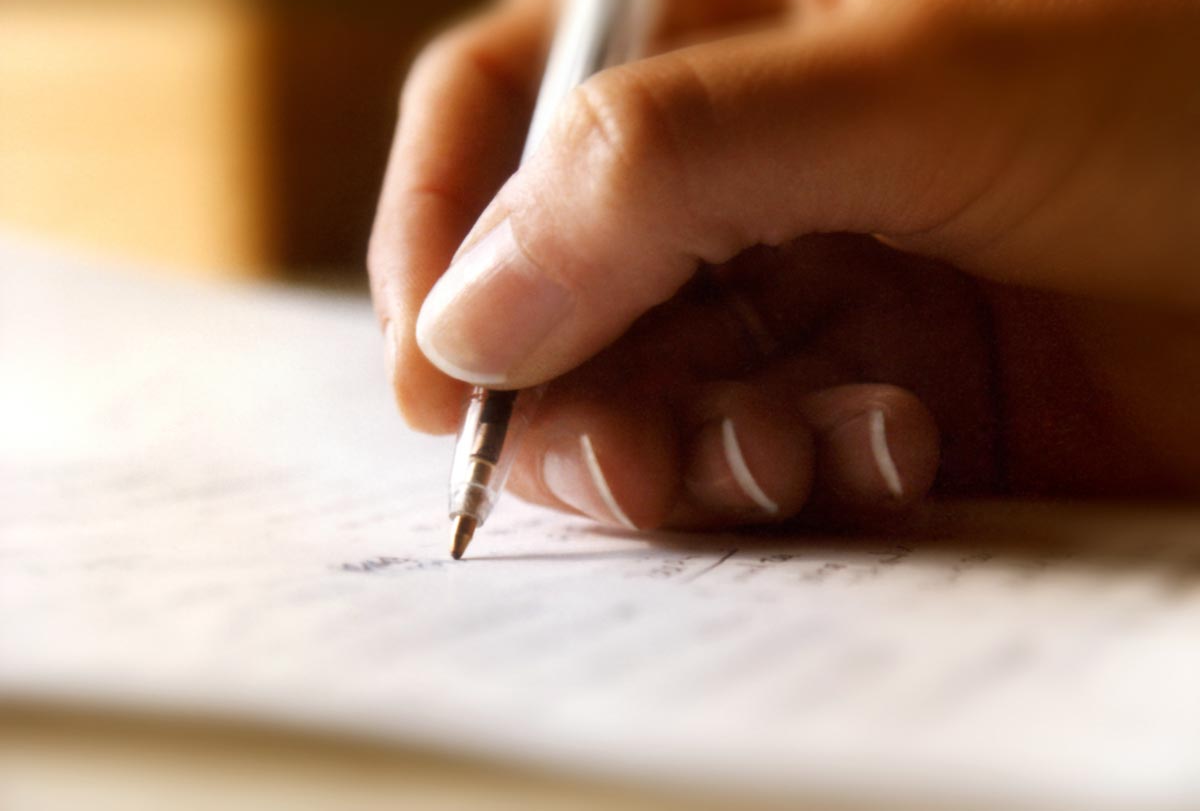 ІІІ - Етап оцінювання ефективності роботи
Мета – повторна діагностика стану інтернет-залежності учасників проекту, обробка і вивчення даних, презентація результів проекту. Оцінка ефективності роботи проводиться впродовж усієї тривалості проекту.
Форми та методи роботи:

Анкетування
Тестування
Діагностика тривожності
Вивчення та обробка даних
Розробка буклету для батьків з питань профілактики інтернет-залежності
Підготовка методичної літератури для педагогів, батьків та учнів ЗОШ з проблем профілактики, діагностики та подолання інтернет-залежності.
Результатом є удосконалення, корективи, уточнення і доповнення, що істотно підвищують ефективність роботи проекту в подальшому.
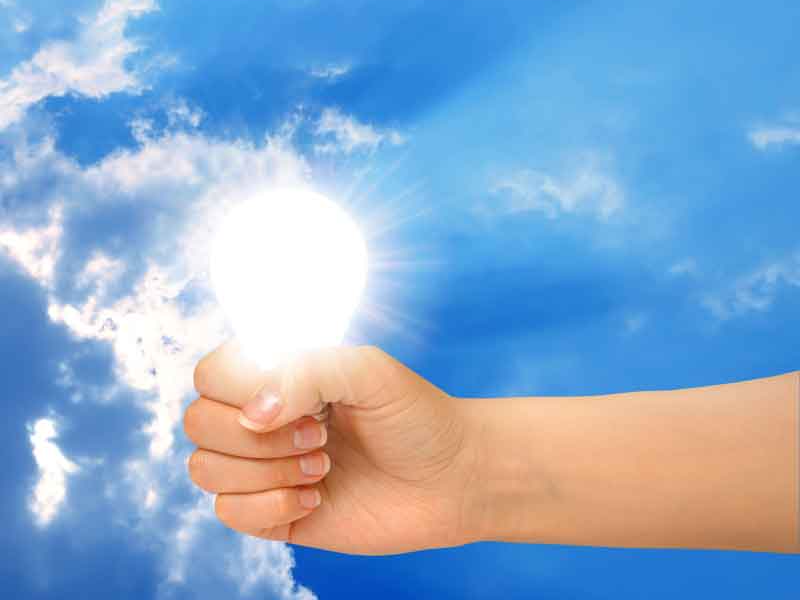 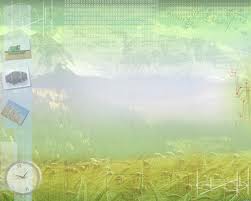 Співпраця з громадськими організаціями та фондами  м.Івано-Франківська
Очікувані результати проекту:
стійка і правильна позиція учнів щодо інтернет-простору; 
вміння підлітків змістовно організовувати дозвілля;
небайдуже суспільне ставлення до проблем інтернет-залежності;
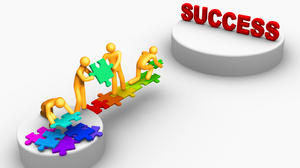 Ресурси :
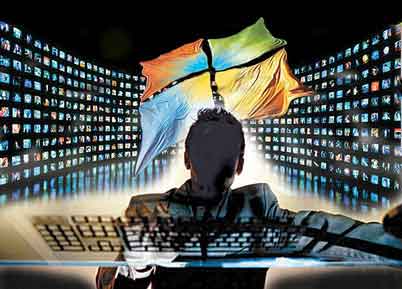 людські (соціальний педагог, психолог, волонтери-студенти спеціальності «Соціальна  педагогіка та  практична психологія»);
інформаційні (спеціальна література з питань девіантної поведінки, зокрема інтернет-адикцій; методична література; буклети, листівки, брошури, прес-релізи; рекламна продукція; інформація в ЗМІ; усна інформація спеціалістів та волонтерів);
соціальні: громадські організації та благодійні фонди м. Івано-Франківська (ГО “Спільними зусиллями”, БГФ імені Короля Юрія, ІФБФ “Кікбоксинг проти наркоманії та  дитячої злочинності”, Молодіжна адміністрація Івано-Франківської області , БФ “Світ дітям”);
матеріальні (бюджет вище перелічених організацій);
інше (канцтовари , мультимедійні  засоби).
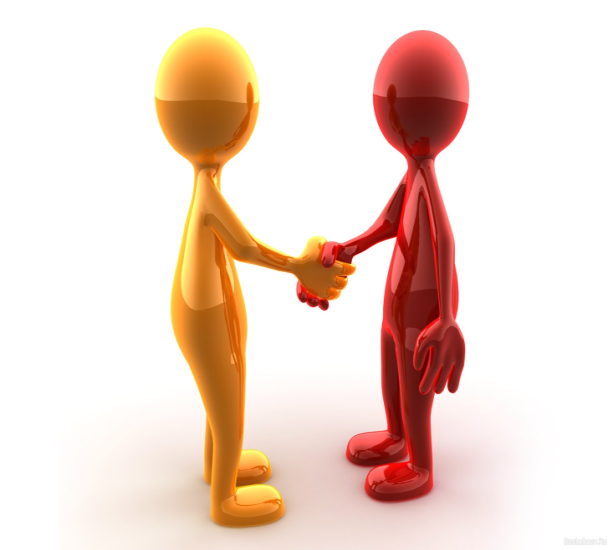 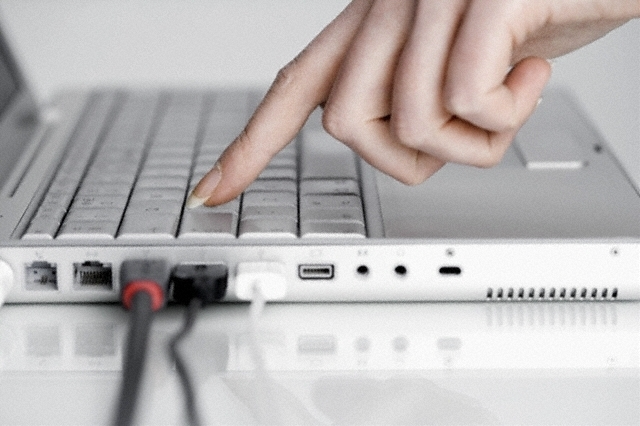 Форма презентації результатів проекту:
семінари з питань безпеки інтернет-простору;

виставки учнівських робіт ;

 постановка вистав учасниками проекту;

 видання методичної літератури для педагогів, батьків та учнів ЗОШ з проблем профілактики, діагностики та подолання інтернет-залежності.
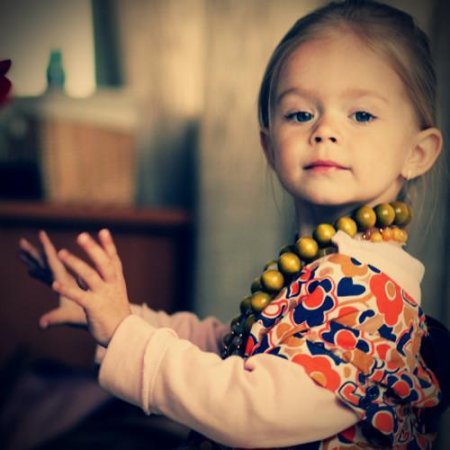 Дякую за  увагу !